Health Indicators(ch.2, 3)
Dr. Afnan Younis, MPH, SBCM
Assistant Professor, Community Medicine
ayounis@ksu.edu.sa
Afnan.younis@gmail.com
Is it a health problem in Saudi Arabia?
Diabetes 
Breast cancer
Teenage pregnancy 
Thalassemia
At the end of the lecture students should  be able to:
Explain the need to use “indicators” to measure “health” status 
State the characteristics of health indicators
List the uses of health indicators
State with examples the types of health indicators
What is health indicator?
Is an indication of a given situation.
Variables that help to measure change.
When change cannot be measured directly.
Uses of Health Indicators
Measure health status in a community.
Compare health status between countries or over time.
Assessment of health care needs.
Allocation of resources according to needs.
Monitoring and evaluation of health services.
Characteristics of a good indicator:
Valid 
Reliable 
Sensitive 
Specific 
Relevant 
Feasible
[Speaker Notes: Valid – measures what it is supposed to measure.
Reliable – provides same information under  
                      different observations, conditions 
Sensitive – sensitive to changes in the situation 
Specific – reflects changes only in that situation
Relevant: relevant to the community needs &
                             problems.
Feasible: the ability to obtain data when needed]
Types of Health Indicators
Mortality indicators 
Morbidity indicators 
Disability indicators 
Nutritional status indicators 
Health care delivery indicators 
Utilization rates
[Speaker Notes: Mortality indicators (crude mortality rate, cause-specific mortality rate, age specific mortality rate,……)
Morbidity indicators (incidence, prevalence)
Disability indicators (DALY, QALY,….)
Nutritional status indicators (anthropometric measurements,…)
Health care delivery indicators (doctor-population ratio, population-bed ratio,……)
Utilization rates (bed turnover ratio, vaccine coverage ratio,…)]
Types of Health Indicators
Social and mental health indicators 
Environmental indicators 
Socioeconomic indicators 
Health policy indicators
Indicators of quality of life 
Other indicators
[Speaker Notes: Social and mental health indicators (tobacco use, substance Abuse, responsible sexual behavior, mental health)
Environmental indicators (Environmental Quality)
Socioeconomic indicators (rate of population increase, dependency ratio, literacy rate,….)
Health policy indicators (GNP spent on healthcare,…)
Indicators of quality of life 
Other indicators (health for all, MDG, SDG,….)


(rate of population increase, dependency ratio, literacy rate,….)
(GNP spent on healthcare,…)]
Morbidity rates
Incidence 
Prevalence
Incidence
It measures the new cases.
 
Incidence rate =
    No. of new cases in the population during a specific period of time X  10n
    Population at risk in the population during same period of time
[Speaker Notes: Useful for taking action
Control disease
Research for etiology and pathogenesis
Efficacy of therapeutic and preventive measures]
Example
In 1426 the number of colon cancer cases reported to the cancer registry in Riyadh region was 200. The midyear population of Riyadh region was four million. 
   
   Calculate the incidence of colon cancer in Riyadh.
Incidence rate =
   No. of new cases in the population during a specific period of time X  10n
    Population at risk in the population during same period of time

= 200/4,000,000 X 1000
= 0.05 /1000 population
Attack rate
Acute recurrent diseases e.g. ARTI, food poisoning.
           
		 No. of episodes during specified period
AR=                                                                        x 10n
           Population at risk during same
[Speaker Notes: Person may catch the disease more than one time.]
Secondary attack rate
Prevalence
Point prevalence:

 Total cases (old + new) at fixed point of time in place 
                                                                                                          x 10 n
   total population at risk in the same place and time
example
MOH conducted a survey for RVF among workers in slaughterhouses  in Makkah. 224 seropositive workers were identified among 6000 workers.

Calculate the prevalence of RVF.
MOH conducted a survey for RVF among workers in slaughterhouses  in Makkah. 224 seropositive workers were identified among 6000 workers.
Calculate the prevalence of RVF.  
Prevalence= Total cases (old + new) at fixed point of time in place 	x 10 n
			  total population at risk in the same place and time 			
			=224 / 6,000 X 1,000 = 37 per 1,000
Period prevalence
No. of existing cases (old+new) of a specified 
disease during a given period of time interval
								X100
Estimated mid-interval population at risk
Incidence, point prevalence and period prevalence
Case 1
Case 2
Case 3
Case 4
Case 5
Case 6
Case 7
Case 8
Dec 31
Jan1
[Speaker Notes: Incidence: 3, 4, 5, 8
Point prevalence jan1: 1, 2, 7
Point prevalence dec 31: 1, 3, 5, 8
Period prevalence: 1, 2, 3, 4, 5, 7, 8]
Case 1
Case 2
Case 3
Case 4
Case 5
Case 6
Case 7
Case 8
Point prevalence jan1: 1, 2, 7
Period prevalence: 1, 2, 3, 4, 5, 7, 8
Incidence: 3, 4, 5, 8
Point prevalence dec 31: 1, 3, 5, 8
Dec 31
Jan1
[Speaker Notes: Incidence: 3, 4, 5, 8
Point prevalence jan1: 1, 2, 7
Point prevalence dec 31: 1, 3, 5, 8
Period prevalence: 1, 2, 3, 4, 5, 7, 8]
Incidence vs. prevalence
Incidence: causality
Prevalence: magnitude of health problem
Mortality rates
Rate 
Ratio
Proportion
Mortality Rates
No. of deaths in one year
Death rate= 					X1000
		   Mid-year population
[Speaker Notes: A mortality rate is a measure of the frequency of occurrence of death in a defined population during a specified period of time.

mid-year population=
It is important to use the population size at the midpoint of the time interval as an estimate of the average population at risk especially if:
a denominator population is growing or shrinking during the period of time for which a rate is to be computed.

e.g. If a death rate is to be calculated for the year 2012, then the population of July 1, 2012 is used for the denominator.]
Mortality rates
Crude death rates
Specific death rates
Standardized death rates
Crude Death Rate (CDR)
[Speaker Notes: All causes of death 
entire population.
= … Deaths/1000 individual in the specified year and locality.]
Specific mortality rate
Cause-specific mortality rate
[Speaker Notes: The number of deaths attributed to a specific cause divided by the population at the midpoint of the time period multiply by 100,000.]
Example
Age-specific mortality rates
Examples: neonatal, post-neonatal, infant and under 5-years mortality rates.
[Speaker Notes: limited to a particular age group.]
Adult mortality rate (per 1000 population)
Adulthood: between 15- 60 years of age
[Speaker Notes: Probability that a 15 year old person will die before reaching his/her 60th birthday.]
Mortality rates related to maternal and child health:
[Speaker Notes: Denominator: no. of live birth]
Maternal mortality ratio (MMR) (per 100 000 live births)
The number of maternal deaths per 100 000 live births during a specified time period, usually 1 year.

Maternal death is the death of a woman while pregnant or within 42 days after termination of pregnancy, irrespective of the duration and site of the pregnancy, from any cause related to or aggravated by the pregnancy or its management, but not from accidental or incidental causes.
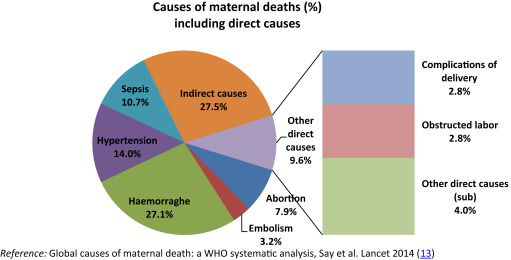 Period of Infancy
28 weeks pregnancy
birth
7 days
28 days
1 year
stillbirth
Peri-natal period
neonatal period
Post natal period
Infancy period
[Speaker Notes: Infancy period]
Infant mortality rate (per 1 000 live births)
Infant mortality rate is the probability of a child born in a specific year or period dying before reaching the age of one.
Infant Mortality Rate
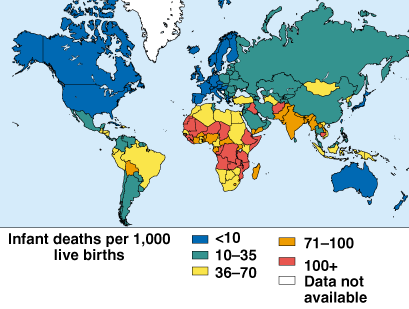 Neonatal mortality rate (per 1 000Neonatal live births)
[Speaker Notes: Neonatal m]
Post-Neonatal mortality rate (per 1 000 live births)
Stillbirth rate (per 1000 total births)
Stillbirths: are defined as third trimester fetal deaths (> or = 1000 grams or > or = 28 weeks of gestation).
Total births : Total births is defined as the sum of live births and still births.
Perinatal Mortality Rate
It is expressed as the sum number of still births and early neonatal deaths (less than 7 days of life) per 1000 total births (still births plus live births).
It the best indicator of Maternal and Child Health services
Under-5 mortality rate(per 1 000 live births)
Under-five mortality rate is the probability of a child born in a specific year or period dying before reaching the age of five.
Proportionate mortality ratio
[Speaker Notes: Proportionate mortality rate]
Proportionate mortality ratio
Causes of child deaths in sub-Saharan Africa, 2010
https://doi.org/10.1371/journal.pmed.1000294.g004
Proportionate mortality ratio, KSA 2010
Case fatality rate  (Death to case ratio)
It reflects severity and virulence of diseases
Standardized (adjusted) death rates
Removes confounding effect
Direct comparison
[Speaker Notes: Standard population
Expected deaths]
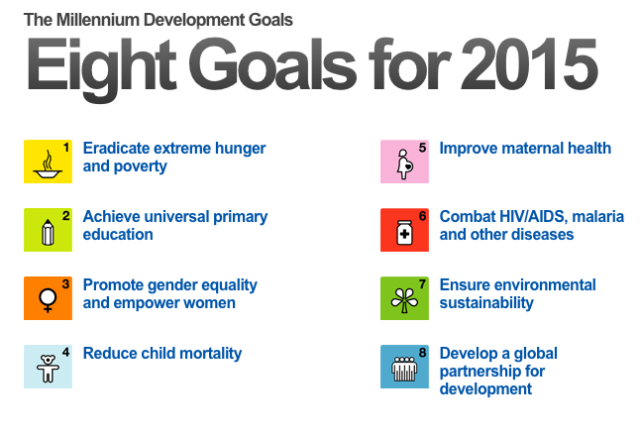 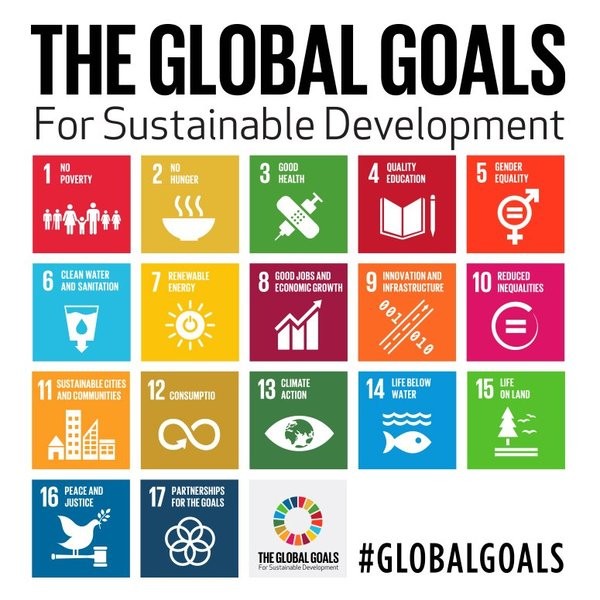 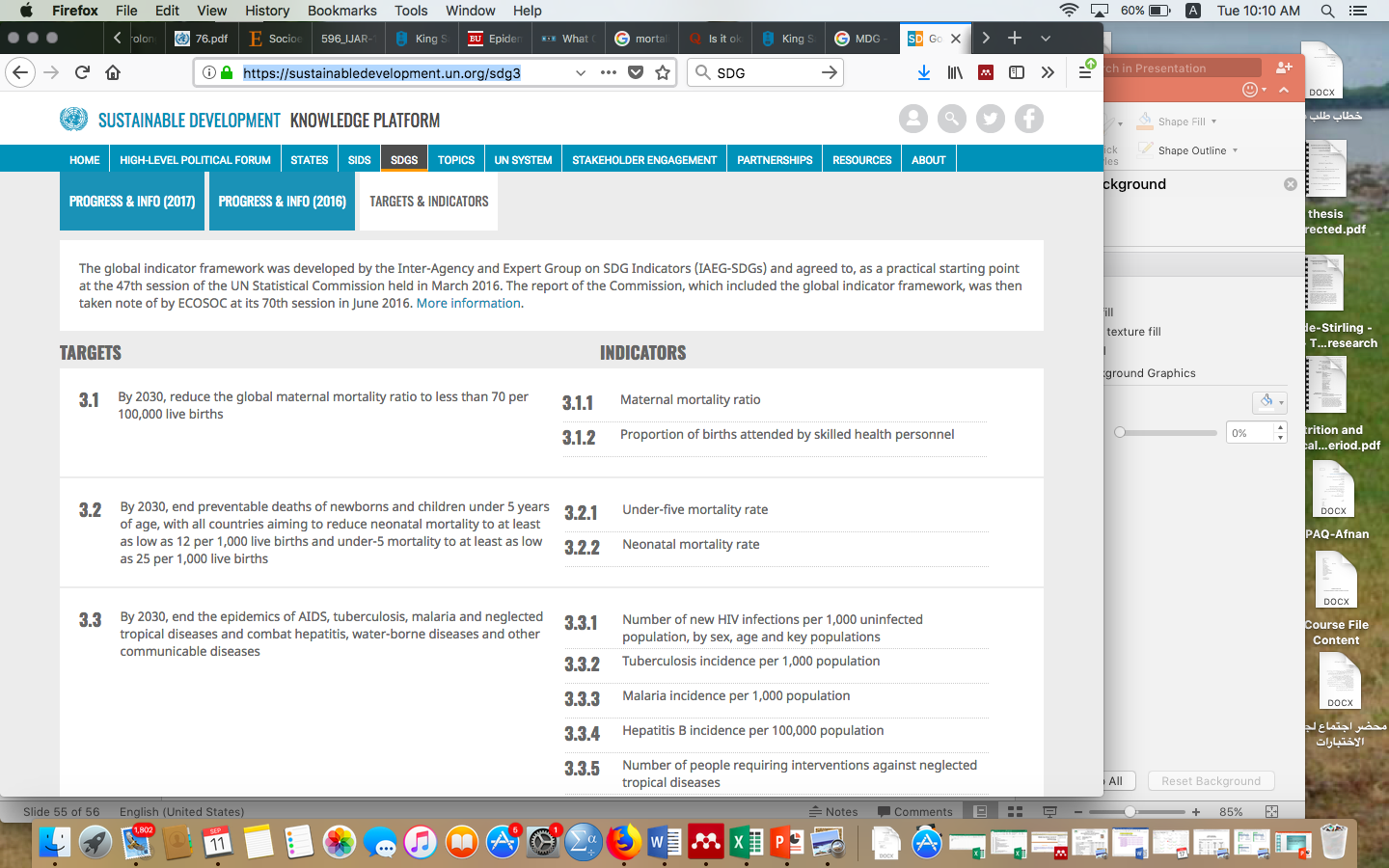 https://sustainabledevelopment.un.org/sdg3
Reference bookPark,s  Textbook of Preventive and Social Medicine